Care Navigation - Residential
Residential Team
What do we do? (Refresher / update)
Hospital Discharge (Exception: East Lancashire Teaching Hospital)
Community referrals Countywide
Transfers
Transitions (Child to Adult placement)
Referrals across all service needs for Adults requiring a Care Home placement
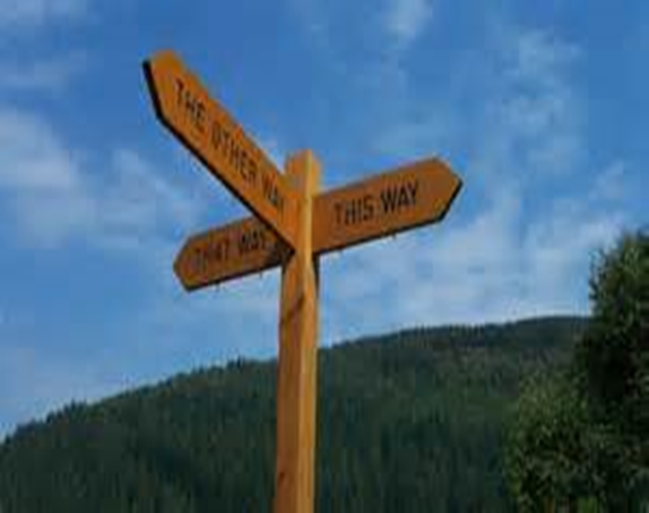 Care Navigation update
Operating hours are Monday to Friday 8am – 6pm and Saturday/Sunday 9am – 5pm 364 days a year

We no longer create payment lines for Health Hospital Discharge referrals (minor exceptions for Mental Health, LDA as well as Split funding)

Fast Track or CHC sourcing is no longer completed by Care Navigation

The average monthly referral total is 465 referrals for 2024/2025 compared to last year’s 286. Service referrals have increased by 62%

E-Brokerage Tool 2025/26
Sourcing update
Residential Team Care Sourcing update
Sourcing Update
Provider Support
The introduction of the ebrokerage tool will need your support and ensure every offer of bed receives a response
Continuing to update NECS provides invaluable sourcing information and informs Care Navigators of the market especially in emergency circumstances
Engage with ourselves around market capacity to support diversifying bed options
Keep telling us of adverse discharges, changes to your bed options, price changes etc
Any questions?